30 December 2023
Applications of geometric patterns
LO: Solve problems involving geometric patterns.
Geometric sequences
In real-life situations we can see examples of geometric patterns.
Compound interest:
If a person deposits $1 000 in a saving account which pays interest at a rate of 5% annually, and makes no other deposits or withdrawals.
How much will be in the account after 10 years?
= u1
$1 000
At the beginning there will be:
= u2
After one year there will be:
= $1 050
$1 000 × 1.05
= u3
After two years there will be:
= $1 102.50
$1 050 × 1.05
After three years there will be:
= $1 157.63
= u4
$1 102.50 × 1.05
What type of sequences is 1000, 1050, 1102.5, 1157.63…?
Geometric sequences
What type of sequences is 1000, 1050, 1102.5, 1157.63…?
Geometric sequence
With  u1 = 1000
r = 1.05
How do you calculate the amount of money (A) after t years given the interest rate (r) and the initial amount of money (The Principal) (P)?
A = P (1 +  r)t
The amount of money in the account
A =
P =
The principal (initial amount of money)
r =
The interest rate (a percentage, written as a decimal)
Number of years
t =
Geometric sequences
What happens if the interest is compounded more than once each year?
Let say that the interest is compounded n times each year
The amount of money in the account
A =
P =
The principal (initial amount of money)
r =
The interest rate (a percentage, written as a decimal)
Number of years
t =
Number of times per year that interest is compounded
n =
r
A = P (1 +    )nt
n
Geometric sequences
The initial population of rabbits on a farm was 50. The population increase by 7% each week.
a) How many rabbits were present after 15 weeks?
There is a fixed percentage increase each week, so the population forms a geometric sequence.
w = 0
50
u1 =
r = 1.07
In this geometric sequence
w = 1
One week later
50 × 1.07
u2 =
The general term of this sequence is uw + 1  = u1 × rw.
u15 + 1  = 50 × (1.07)15
If w = 15
u16  ≈ 137.95
There were 138 rabbits after 15 weeks
Geometric sequences
The initial population of rabbits on a farm was 50. The population increase by 7% each week.
b) How many rabbits were present after 30 weeks?
The general term of this sequence is uw + 1  = u1 × rw.
u30 + 1  = 50 × (1.07)30
If w = 30
u31  ≈ 380.61
There were 381 rabbits after 30 weeks
Geometric sequences
The initial population of rabbits on a farm was 50. The population increase by 7% each week.
c) How long would it take for population to reach 500?
The general term of this sequence is
          uw + 1  = u1 × rw
after w weeks there will be 500
Texas Instruments
500 = 50 × (1.07)w
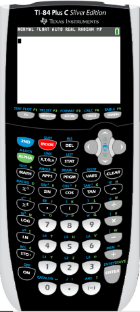 To solve this equation we are going to use the GDC
Using the GDC: Texas Instruments
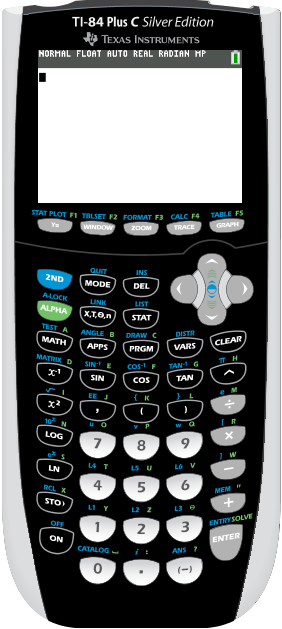 500 = 50 × (1.07)w
We need to find w
Turn on the calculator
Press MATH
Using the GDC: Texas Instruments
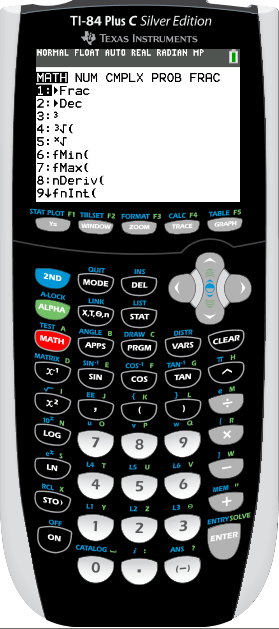 500 = 50 × (1.07)w
We need to find w
Turn on the calculator
Press 
Press MATH
Using the GDC: Texas Instruments
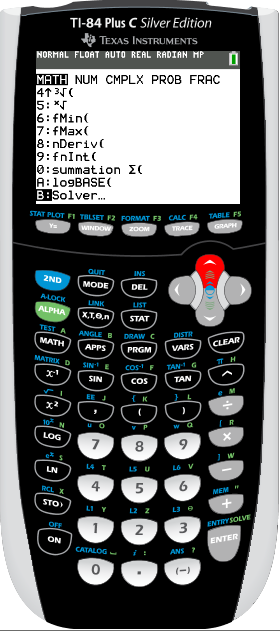 500 = 50 × (1.07)w
We need to find w
Turn on the calculator
Press 
Press MATH
At Solver Press ENTER
Using the GDC: Texas Instruments
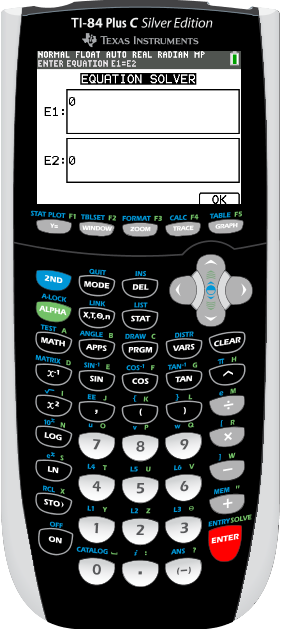 500 = 50 × (1.07)w
We need to find w
Turn on the calculator
Press 
Press MATH
At Solver Press ENTER
ENTER
In E1 Type 500
In E2 Type 50 (1.07)^X
Using the GDC: Texas Instruments
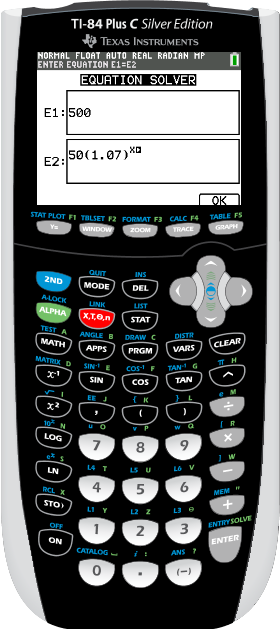 500 = 50 × (1.07)w
We need to find w
Turn on the calculator
Press 
Press MATH
At Solver Press ENTER
ENTER
In E1 Type 500
In E2 Type 50 (1.07)^X
ENTER
Using the GDC: Texas Instruments
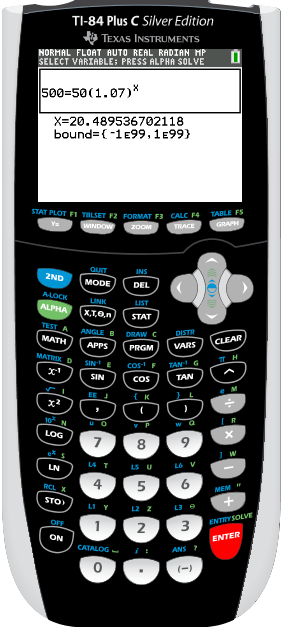 500 = 50 × (1.07)w
We need to find w
Turn on the calculator
Press 
Press MATH
At Solver Press ENTER
ENTER
In E1 Type 500
In E2 Type 50 (1.07)^X
ENTER
Press ALPHA
ENTER
Using the GDC: Texas Instruments
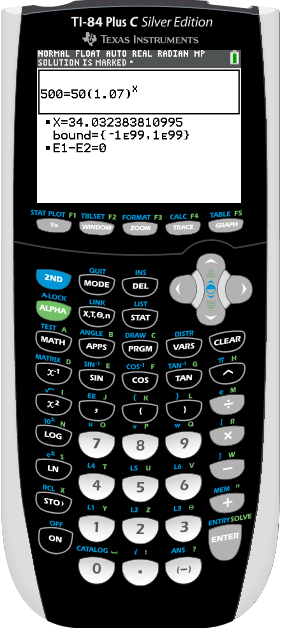 500 = 50 × (1.07)w
We need to find w
Turn on the calculator
Press 
Press MATH
At Solver Press ENTER
ENTER
In E1 Type 500
In E2 Type 50 (1.07)^X
ENTER
Press ALPHA
ENTER
So, x = 34.0323, it will take approximately 34 weeks
Thank you for using resources from
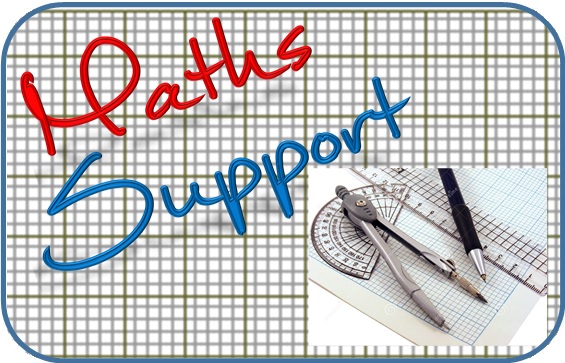 For more resources visit our website
https://www.mathssupport.org
If you have a special request, drop us an email
info@mathssupport.org